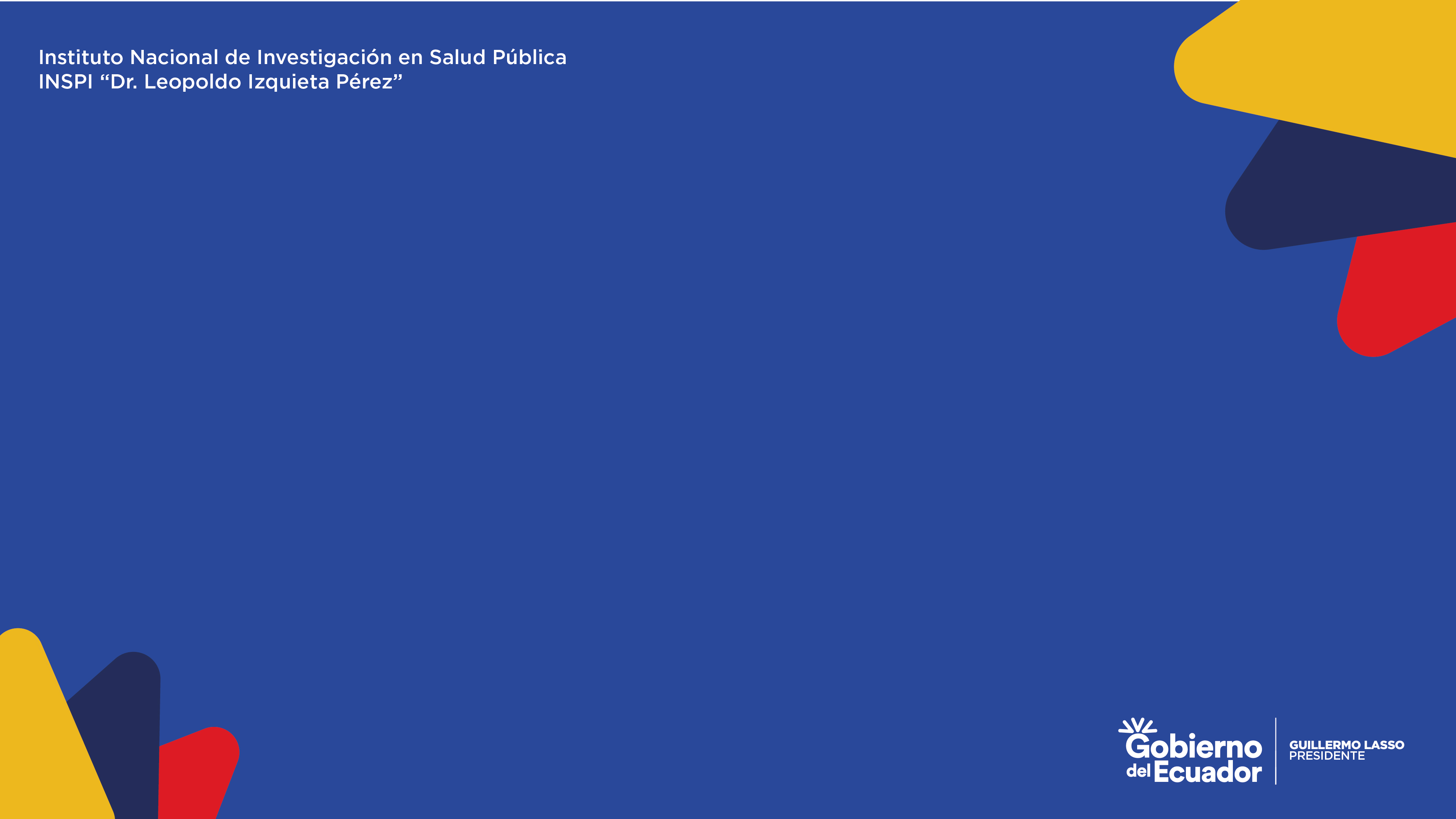 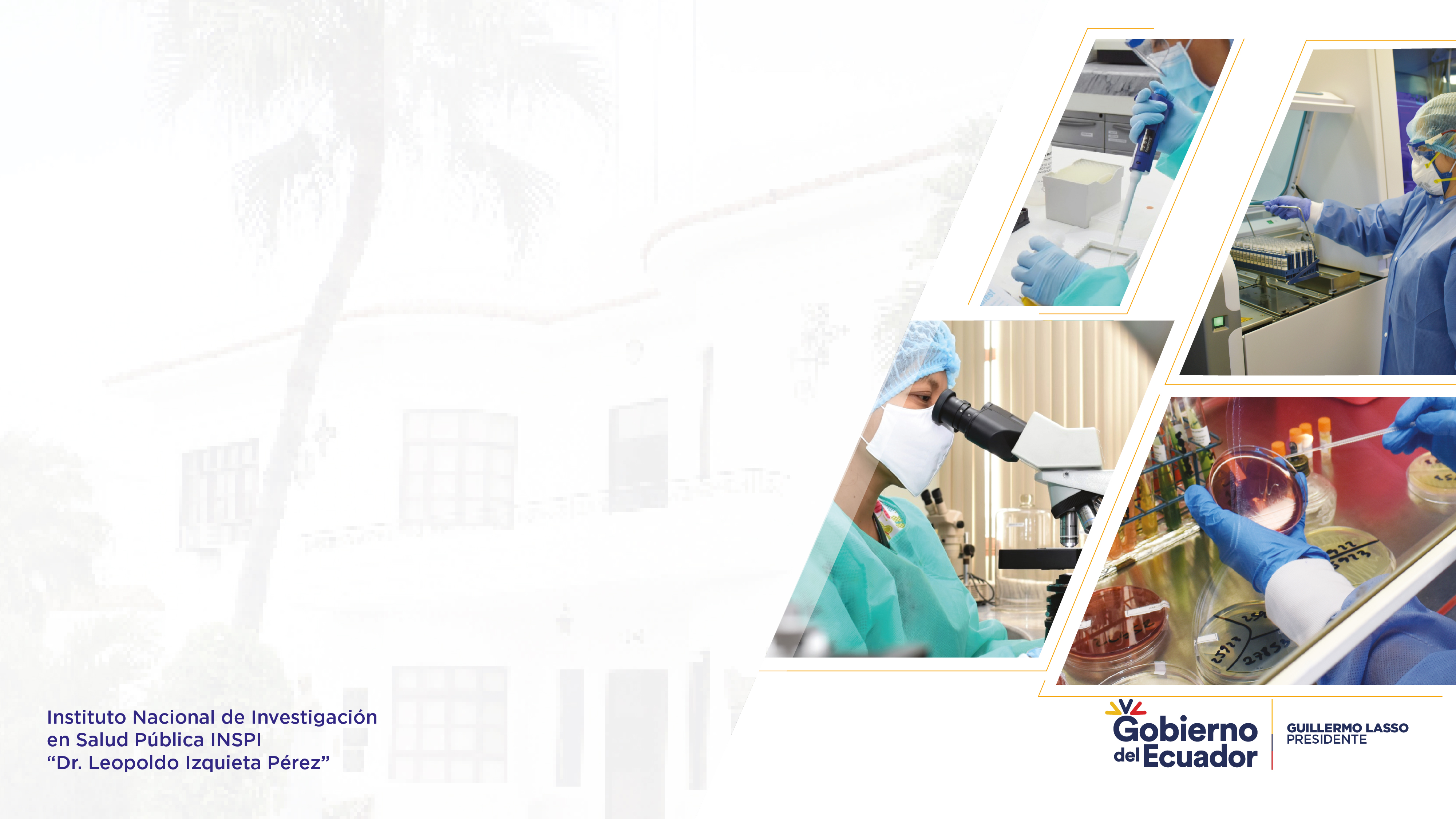 Título de la
presentación
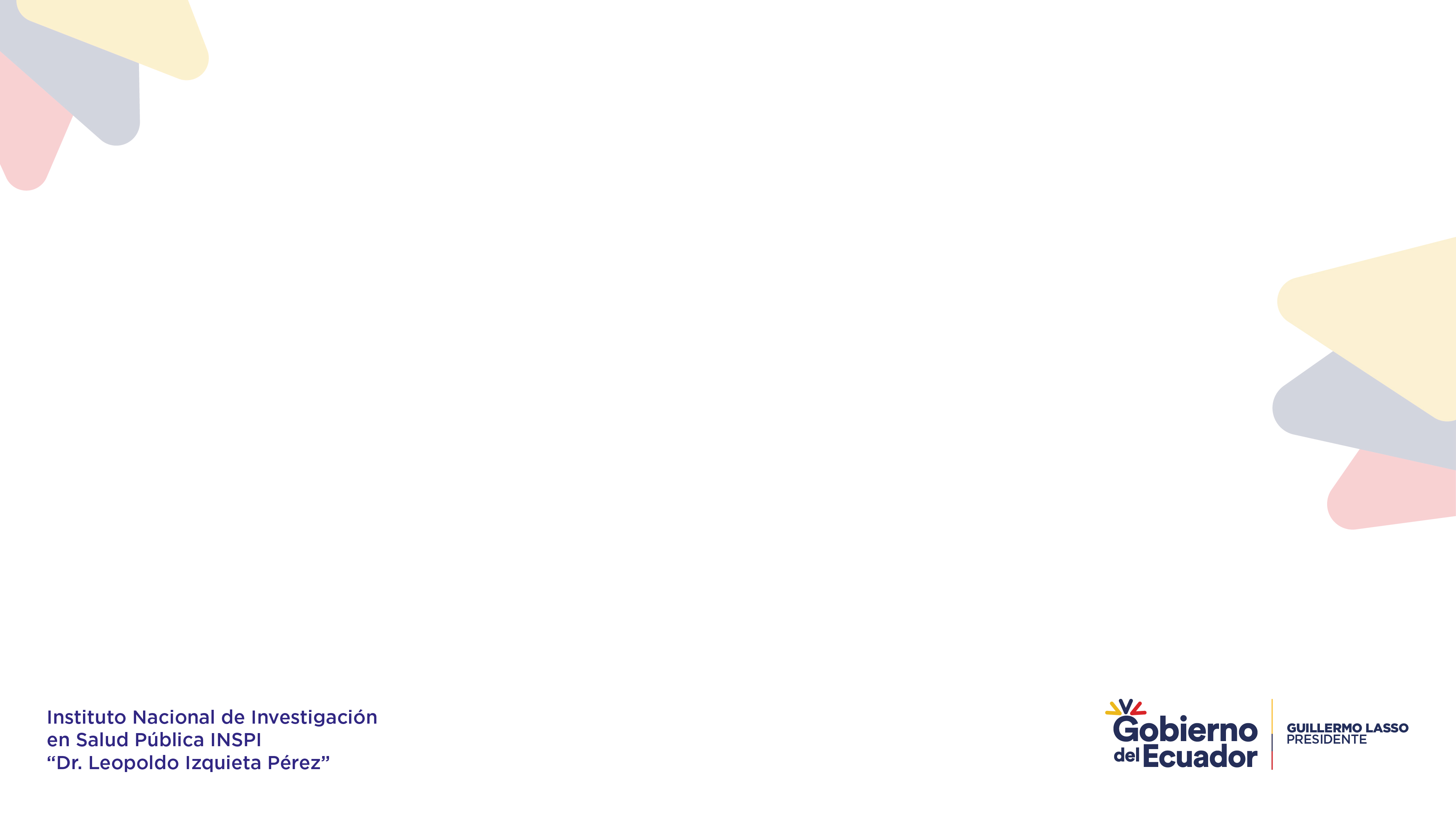 Subtítulos o separadores
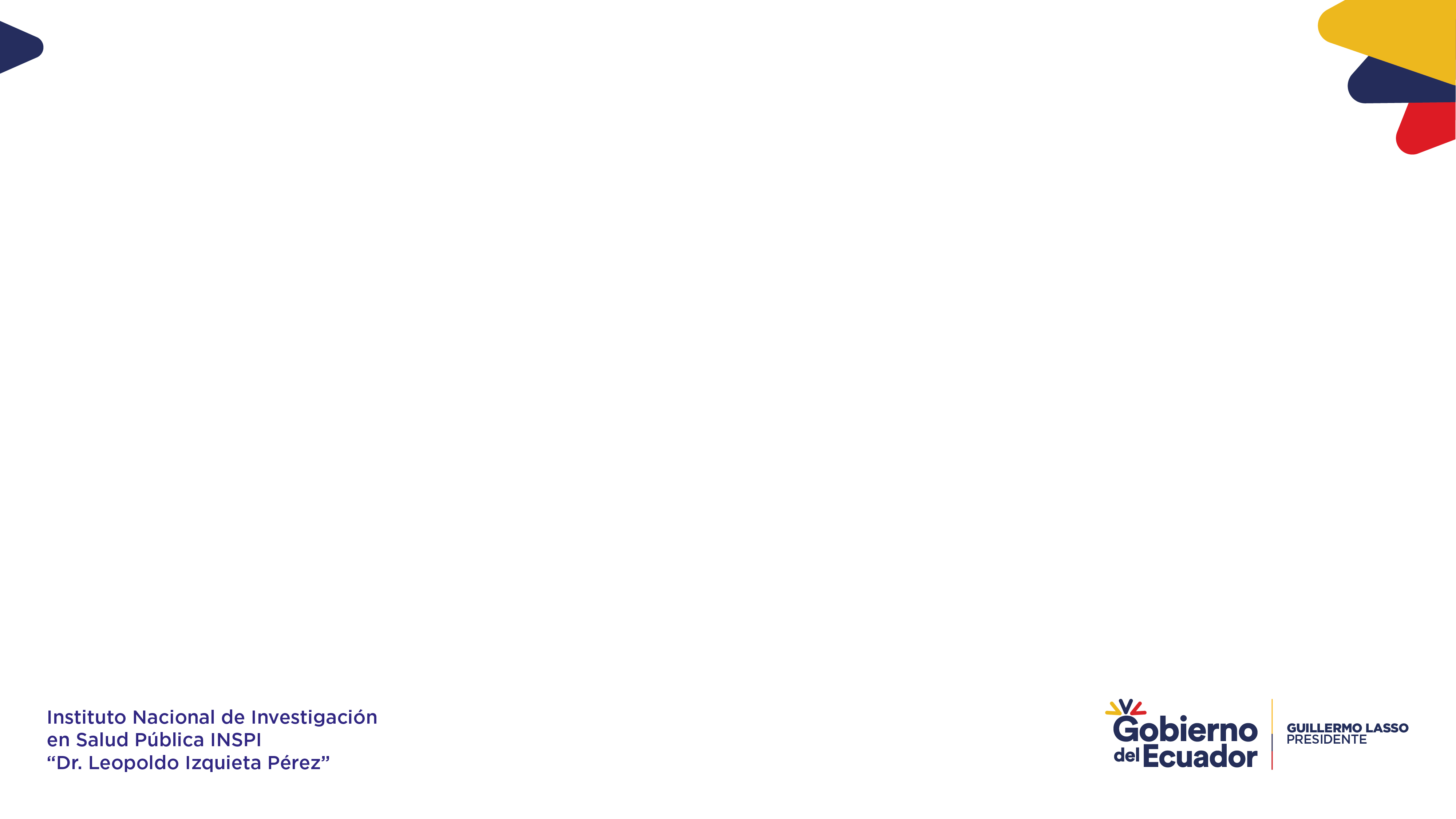 Texto Arial 18
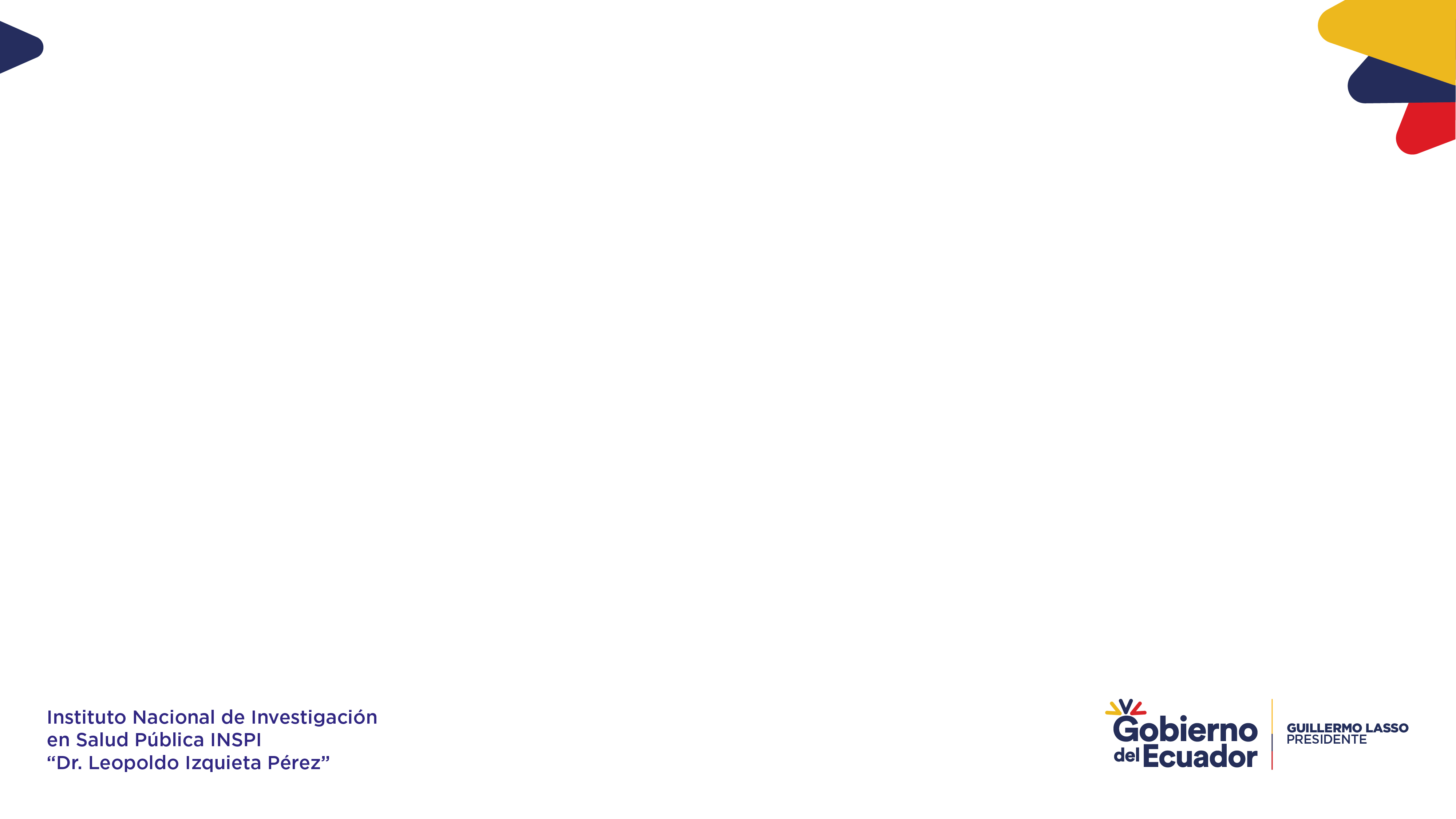 Texto Arial 18
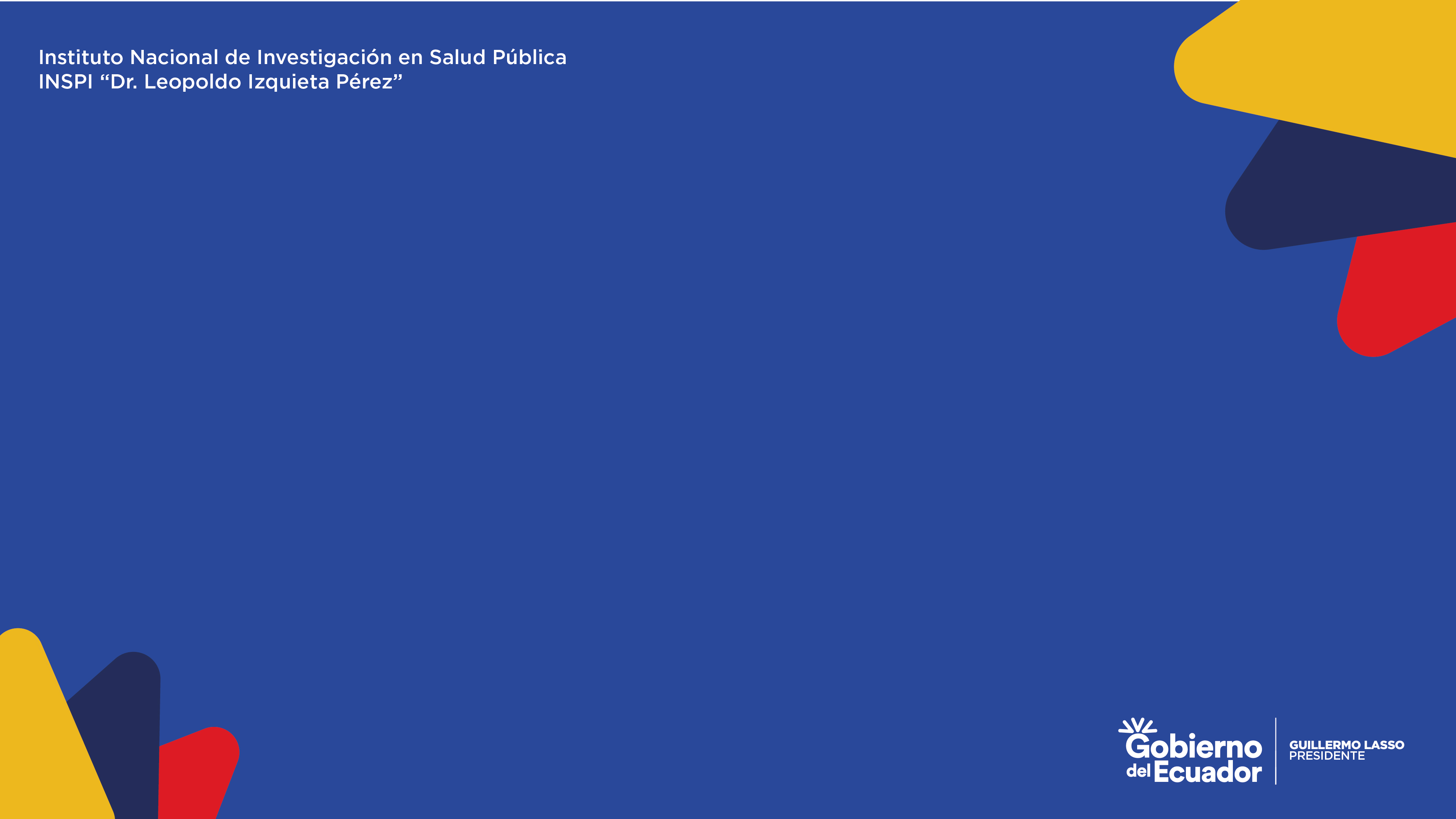 GRACIAS